HƯỚNG DẪN SỬ DỤNG
1. Chuột phải
2. GROUP - UNGROUP
3. Chọn icon sử dụng
Tham gia nhóm: Pi C - Learn Powerpoint
Truy cập Pi C | Facebook để tải thêm!
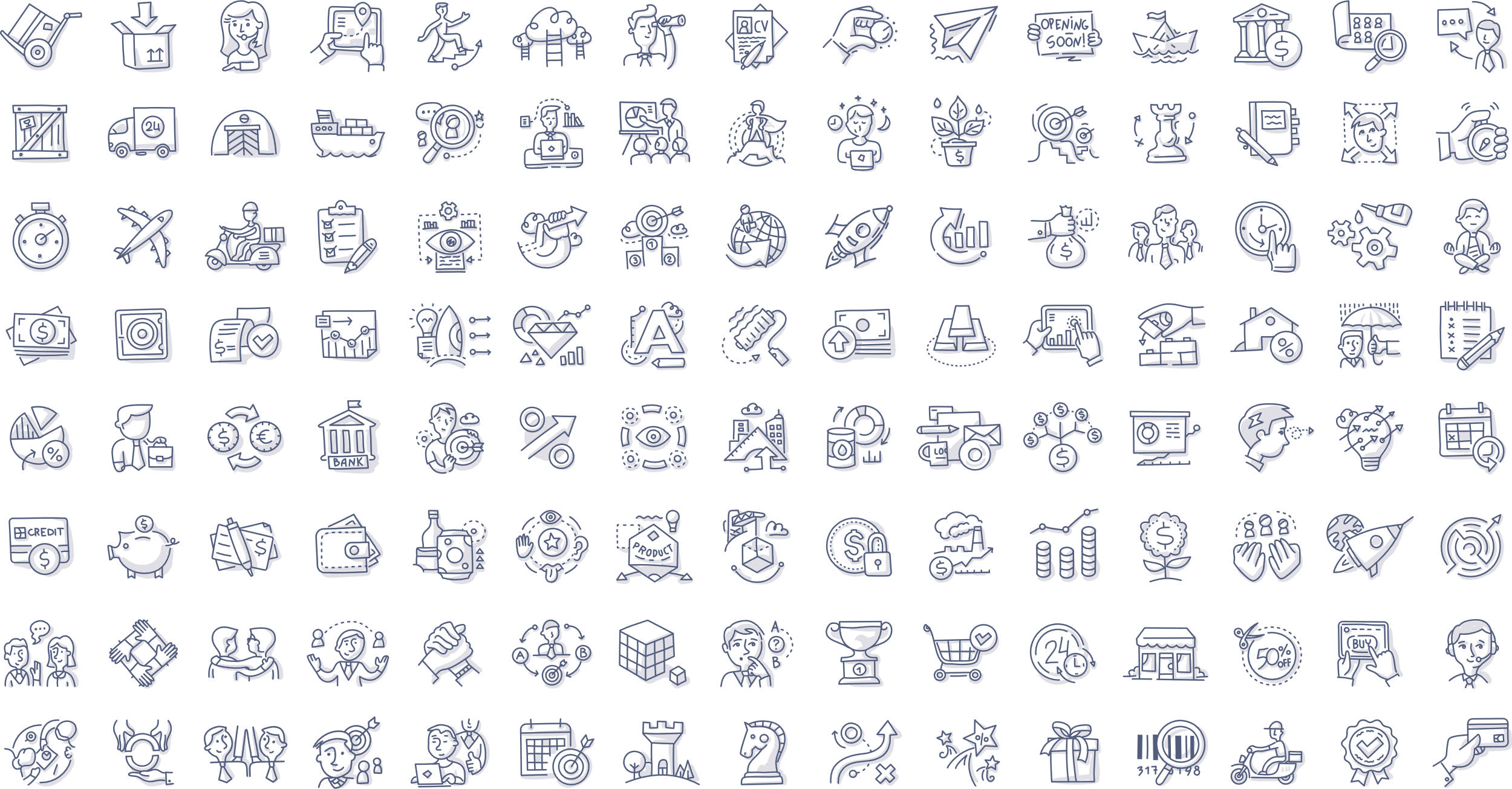